MÜCBİR SEBEP DÖNEMİNDE KDV İADESİ
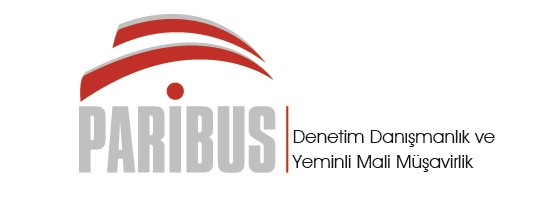 Tunahan SOYLU                                          Dünya Ticaret merkezi B3 Blok K:5 no:217 
E. Vergi Müfettişi                                         Yeşilköy-Bakırköy/İSTANBUL
Yeminli Mali Müşavir                                    Tel:212-465-06-12 Cep:0(533)-263-28-83
                                                                       tunahansoylu@hotmail.com 
                                                                       www.paribus.com.tr
MÜCBİR SEBEPİ KISACA HATIRLAYALIM
MÜCBİR SEBEBİN DÖNEMİ: 1/4/2020 ila 30/6/2020 (bu tarihler dâhil) tarihleri arası
BEYAN SÜRESİ UZATILAN BEYANNAMELER:
Muhtasar Beyannameler (Muhtasar ve Prim Hizmet Beyannameleri dâhil verilmesi),
Kdv Beyannameleri,
“Form Ba-Bs” bildirimlerinin verilme ve oluşturulması,
“Elektronik Defter Beratları”nın yüklenme, süreleri 27/7/2020 Pazartesi gününe kadar uzatıldı.
Bu beyannameler üzerine tahakkuk eden vergilerin ödeme süreleri ise sırasıyla 27/10/2020 Salı, 27/11/2020 Cuma ve 28/12/2020 Pazartesi günü sonuna kadar uzatıldı.
MÜCBİR SEBEP DÖNEMİNDE KDV İADESİ
Mücbir sebep dönemindeki KDV iadelerinin ne şekilde yapılacağına ilişkin 8.5.2020 tarihinde 32 nolu KDV Tebliği yayımlandı.
Tebliğ sadece 2 maddeden oluşmakta olup, 2 saatte anlamak mümkün değil.
MÜCBİR SEBEP DÖNEMİNDE KDV İADESİ
Mücbir sebep kapsamında olsun veya olmasın, mükelleflerin KDV iade talebinde bulunabilmeleri için, söz konusu vergiye ilişkin beyannamelerin verilmesi ve bu beyannamelerde iadesi talep edilen KDV tutarının gösterilmesi gerekmektedir
Bilindiği üzere İade talepleri nakden veya mahsuben yapılabilecektir.
Mahsup taleplerinin çoğu YMM Raporu yada VİR olmadan yerine getirilmektedir.
Alt mükelleflerin mücbir sebep nedeniyle KDV beyannamesi vermemesi ve/veya Ba-Bs bildiriminde bulunmamasından kaynaklandığı tespit edilen olumsuzluklara ilişkin olarak ise belirli oranlarda teminat gösterilerek iade yapılabilecektir.
MÜCBİR SEBEP DÖNEMİNDE KDV İADELERİNDE TEMİNAT ORANLARI (Alt Mükellefin KDV beyanı ve/veya Ba-Bs’yi vermemesi durumunda)
Ör: A ltd şti Nisan ayındaki ihracatı için, 26.5.2020 tarihinde verdiği KDV beyannamesinde 250.000TL Mahsuben iade talep etmiştir.
Ör: B ltd şti Mayıs ayındaki konut satışları için, 26.6.2020 tarihinde verdiği KDV beyannamesinde 500.000TL Nakden iade talep etmiştir.
Mücbir sebep Kapsamında Verilen Teminatlar nasıl Çözülecek
Tebliğde Bu kapsamda verilen teminatların çözümüne ilişkin açık bir hüküm yer almamıştır.
Ancak Tebliğin 1. maddesinin sonunda ‘’Diğer taraftan, 518 Sıra No.lu Vergi Usul Kanunu Genel Tebliğinin 4 üncü maddesinde yer alan KDV beyannamelerinin (uzayan) verilme tarihinin dolmasını müteakip bu bölümde yer alan düzenlemelerden yararlanılan iade taleplerine ilişkin olarak KDVİRA sistemi tarafından yeniden sorgulama yapılarak rapor üretilir ve mükelleflerin mücbir sebep kapsamındaki dönemlere ilişkin nakden ve mahsuben iade talepleri bu raporlar dikkate alınarak vergi dairelerince genel hükümler çerçevesinde sonuçlandırılır.” ifadesi yer almıştır.
KDV genel tebliğine göre nakden ihracat iadesi YMM/VİR raporu gerektirdiğinden rapor öncesi talepten hemen sonra teminat verilerek iade alınabilmekte, YMM/VİR raporuna göre teminat çözülmektedir. Kanaatimizce mücbir sebep nedeniyle verilen teminatlarda YMM/VİR raporuna göre çözülebilecektir.
KDV genel tebliğine göre mahsuben ihracat iadesinde YMM/VİR raporu aranmadığından teminat verilmesinden ve çözümünden bahsetmemektedir. Bu durumda
YMM Raporları için Mücbir sebep Kapsamındaki Mükelleflerde Karşıt inceleme
Bu konuya hiç değinilmemiştir. 
Kanaatimizce bu mükelleflere karşıt inceleme yapabilmek için 27/7/2020 tarihine kadar beklenilmelidir.